しゅつエジプトの　しゅやくが　あらかじめ　もった　こと
ヨシュア 1:1-9
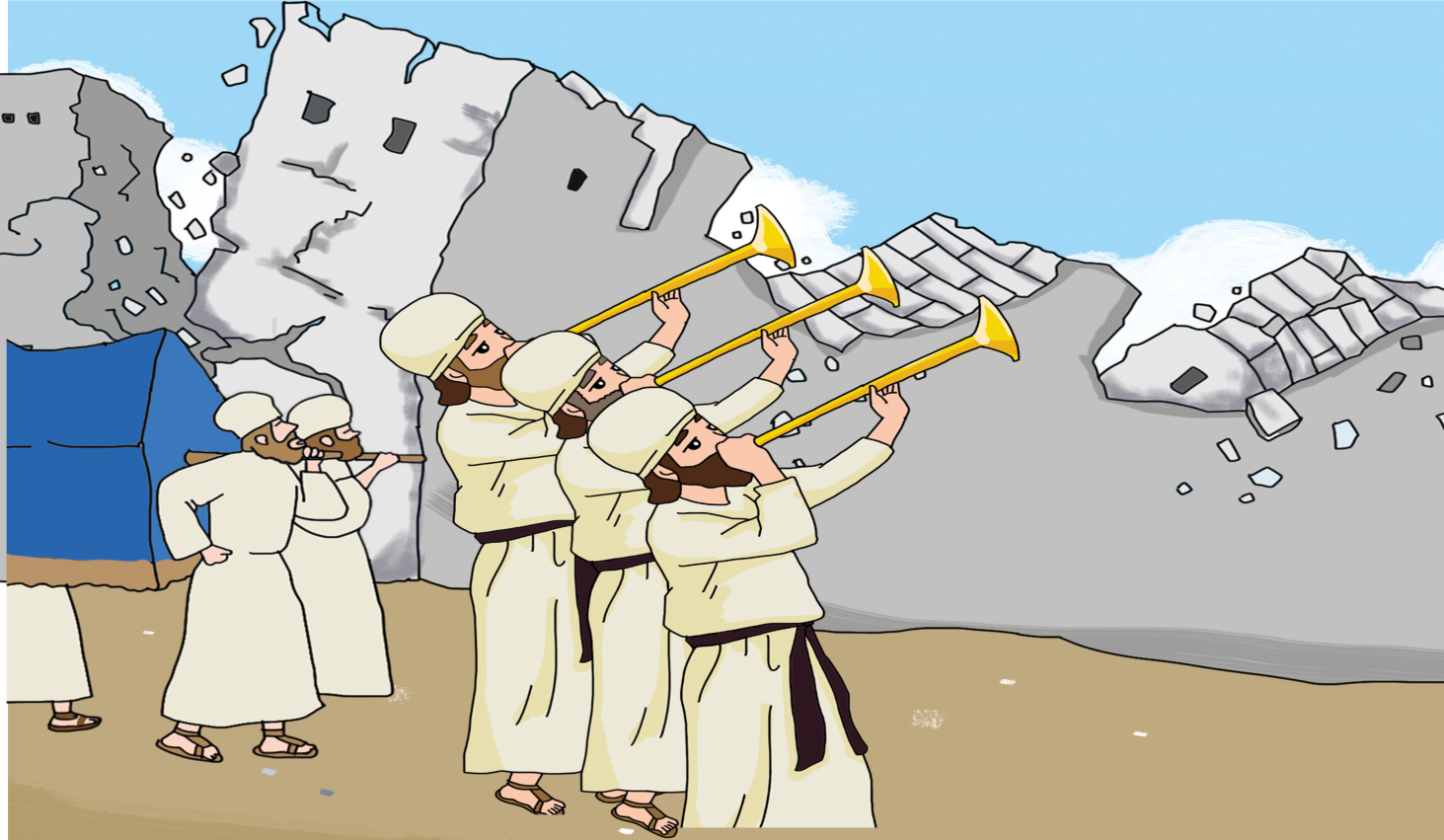 べんきょうは　どのように　すべきでしょうか
みことばと　いのりで　れいてきな　ちからを　うけましょう
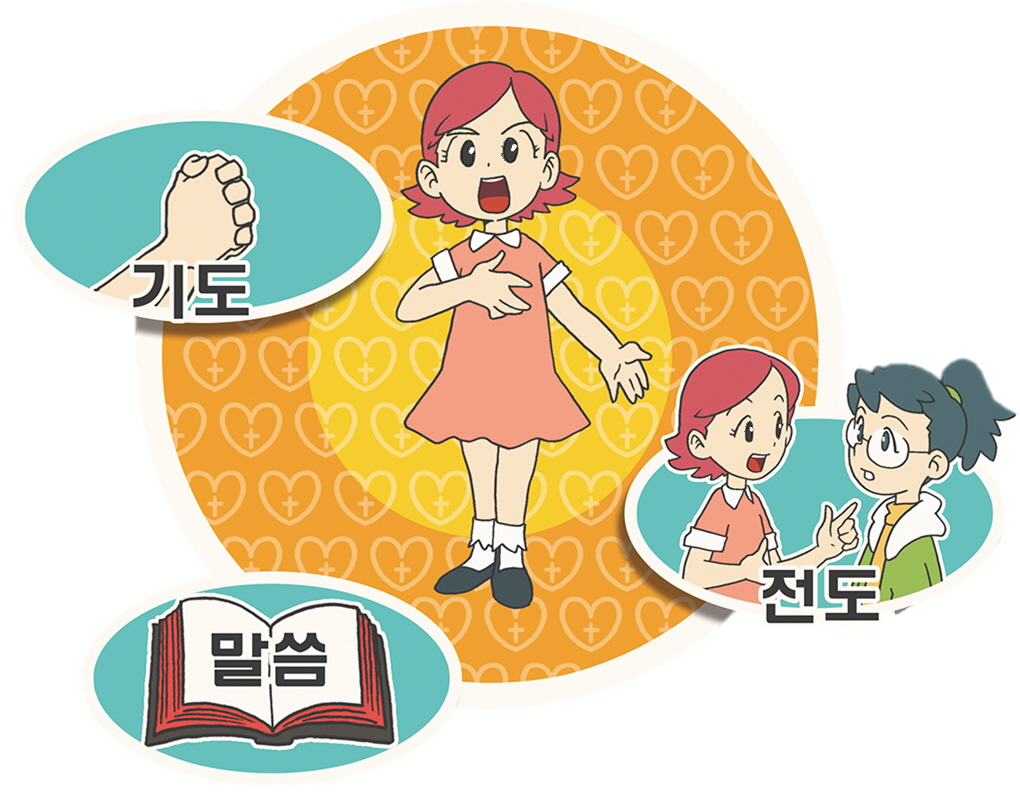 いのり
でんどう
みことば
べんきょうは　どのように　すべきでしょうか
ふかい　こきゅうで　こころ、かんがえに　
ちからを　うけましょう
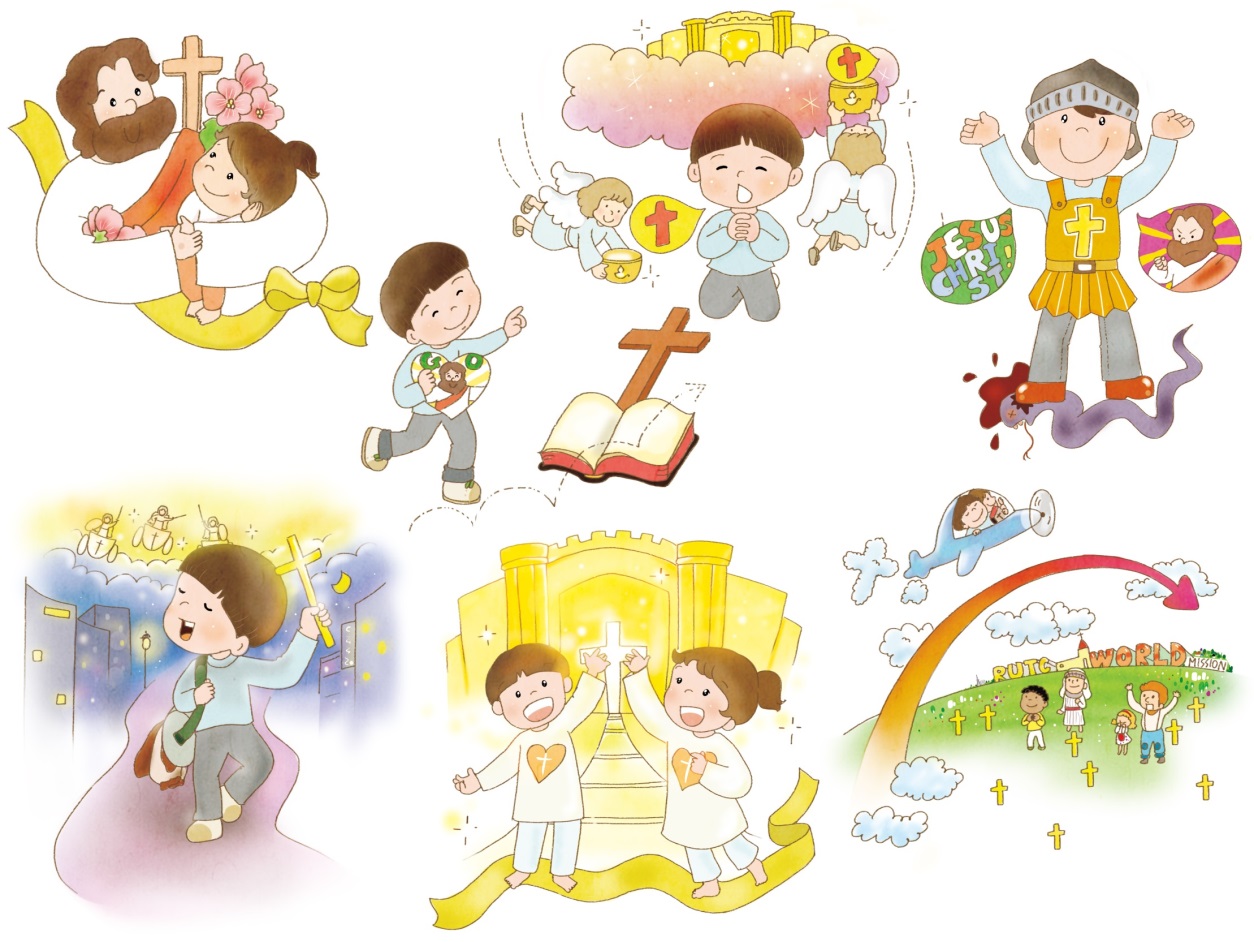 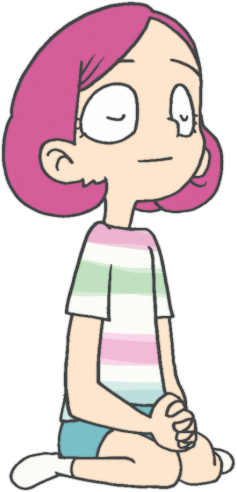 べんきょうは　どのように　すべきでしょうか
かみさまからの　タラントが　あります
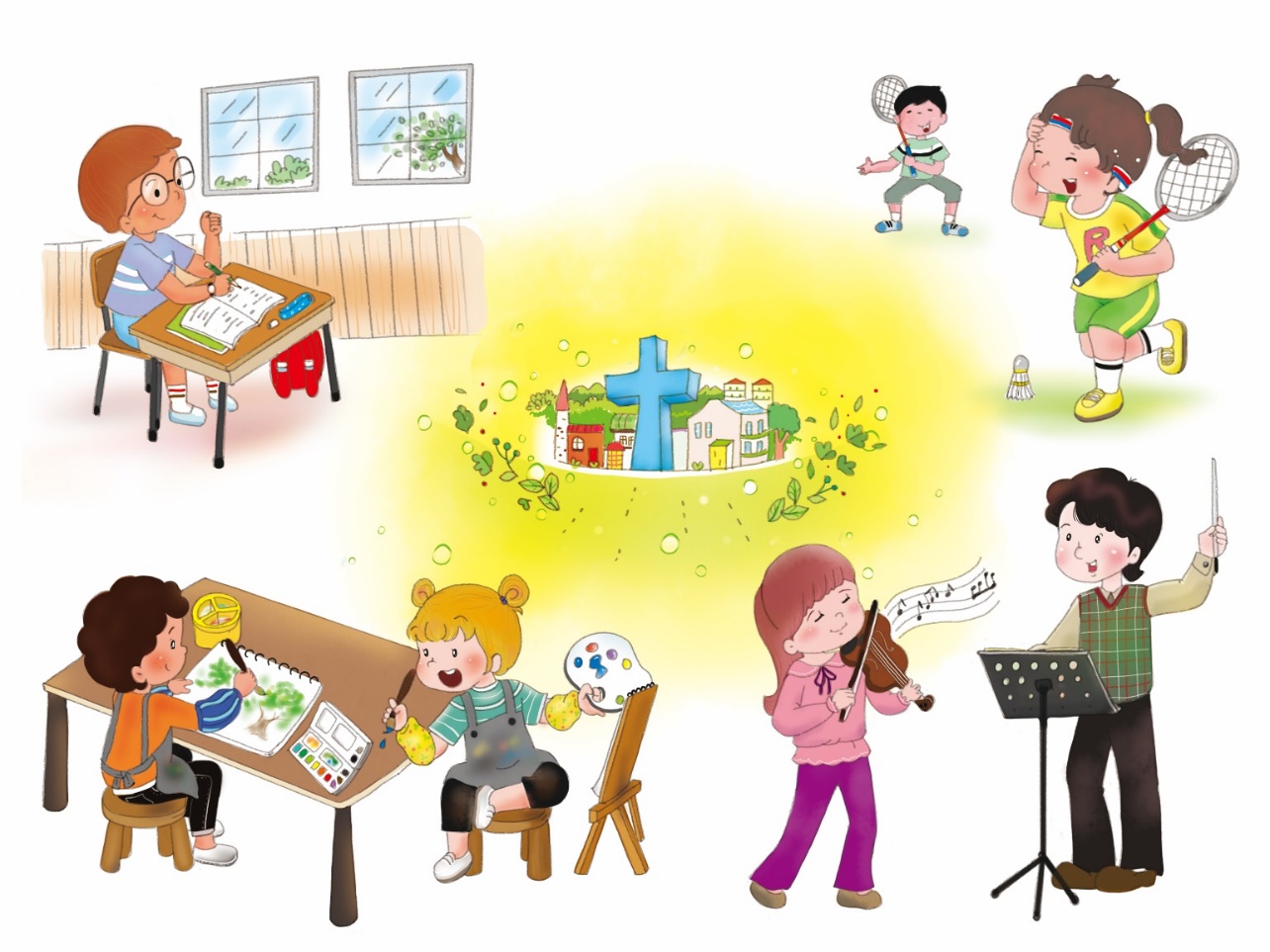 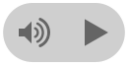 かみさまの　けいやくは　
　　かならず　なしとげられます！
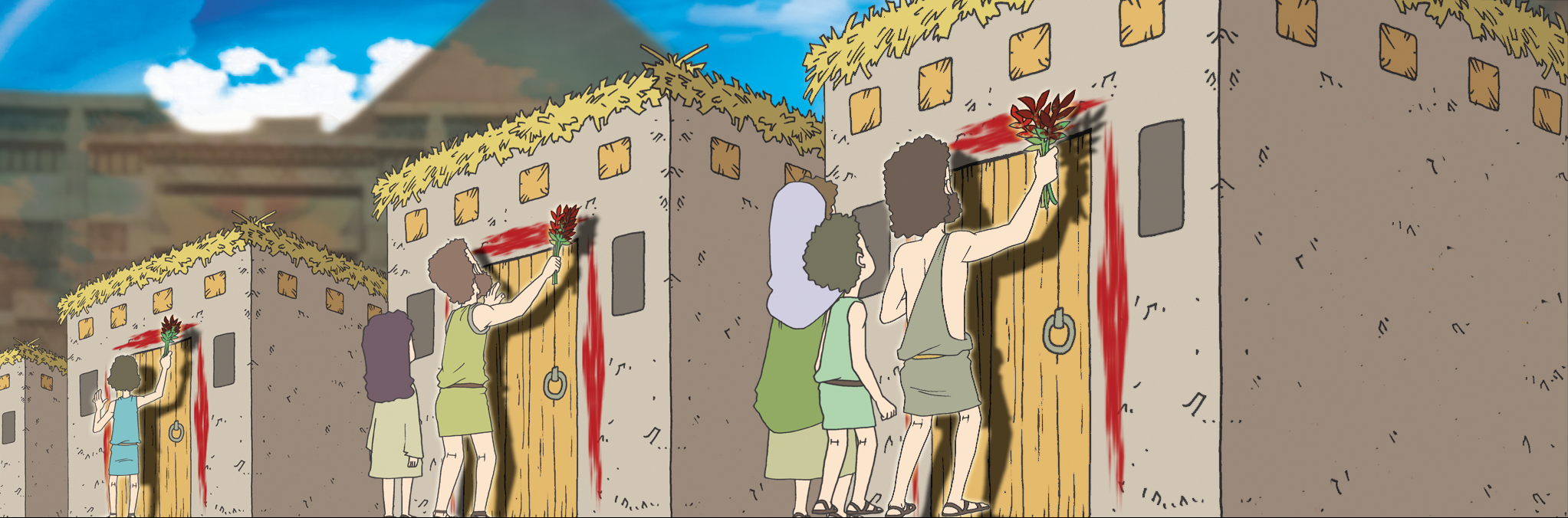 しゅつ
エジプト
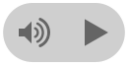 かみさまの　けいやくは　
　　かならず　なしとげられます！
あらのは　くなんでは　なく　こたえの　みち
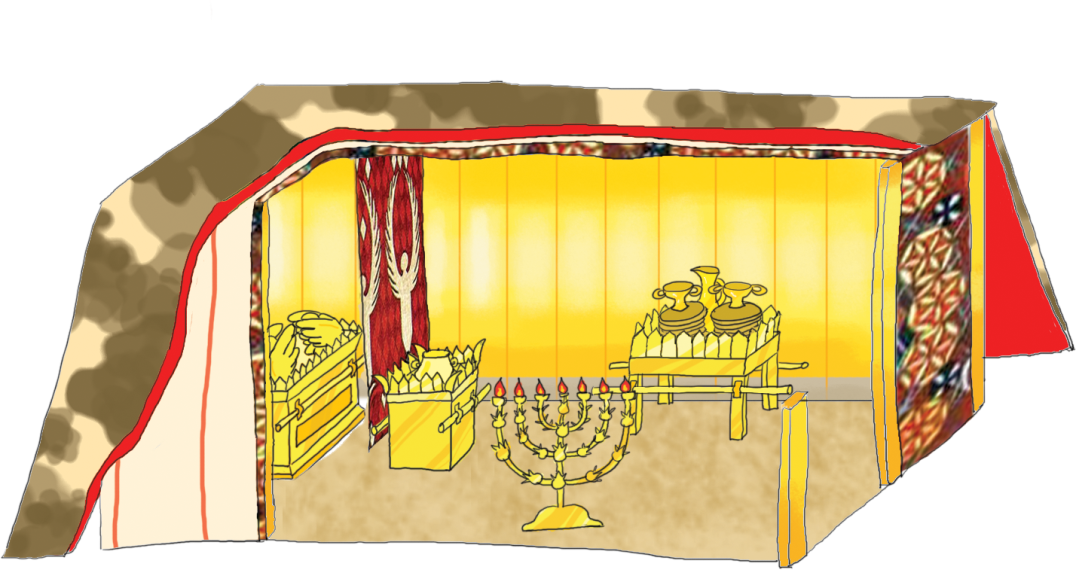 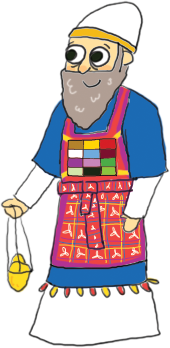 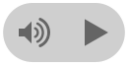 かみさまの　けいやくは　
　　かならず　なしとげられます！
カナン　せいふく
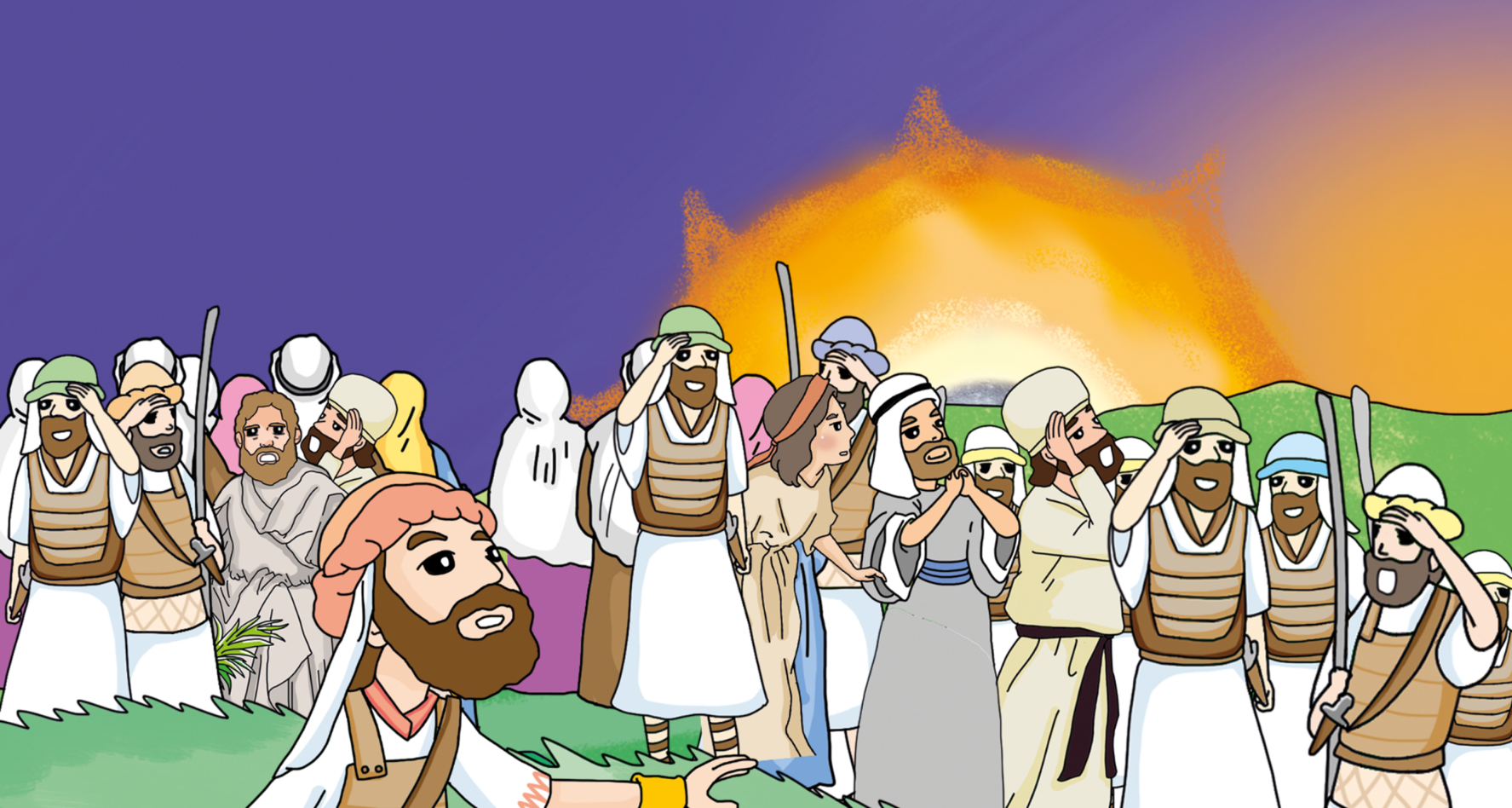 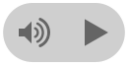 2. しゅつエジプトの　しゅやくが　
あらかじめ　もった　こと – けいやくを　あらかじめ　もっていました!
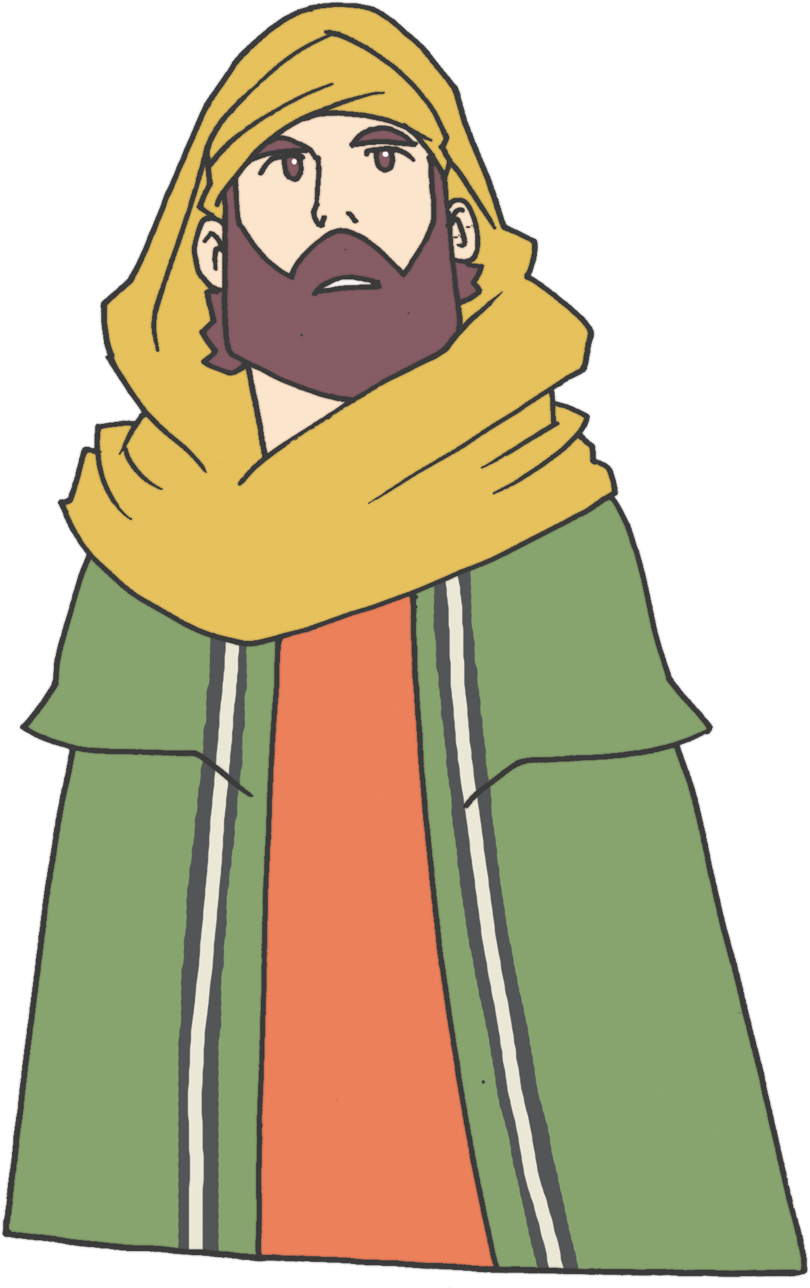 ヨシュア – カナンせいふく
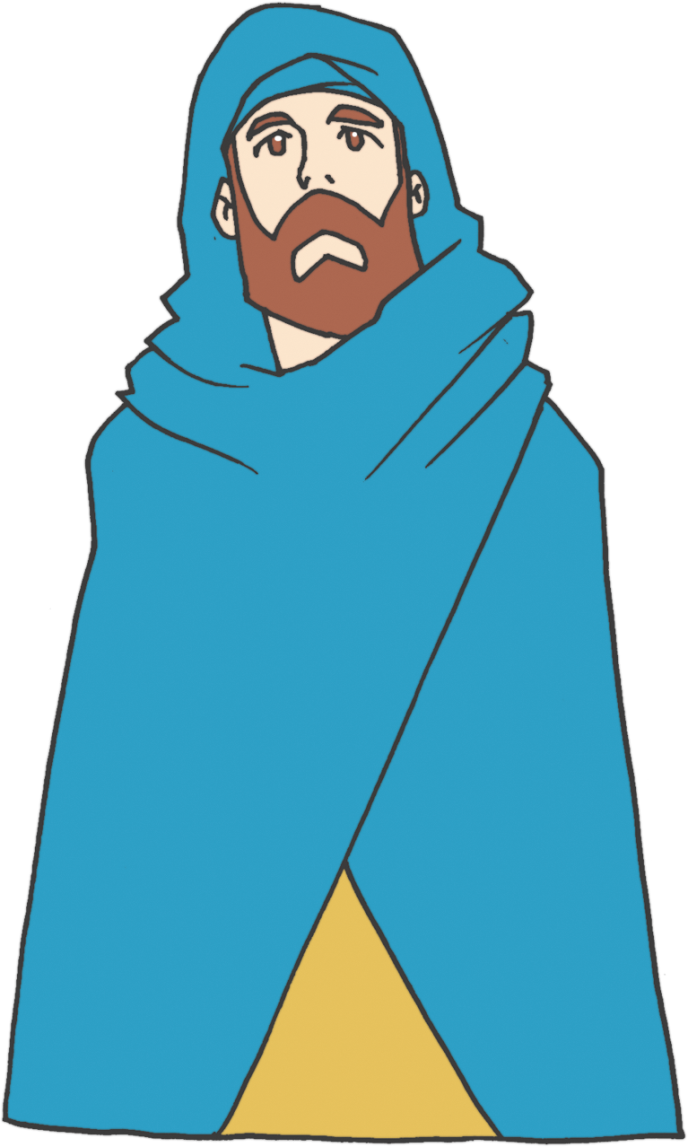 カレブ – アナクさんち　
　　　　　　せいふく
ラハブ – ていさつの　
　　　　　　ひとを　かくす
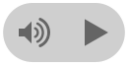 3. のちに　おこった　こと
ヨルダンがわを　わたりました
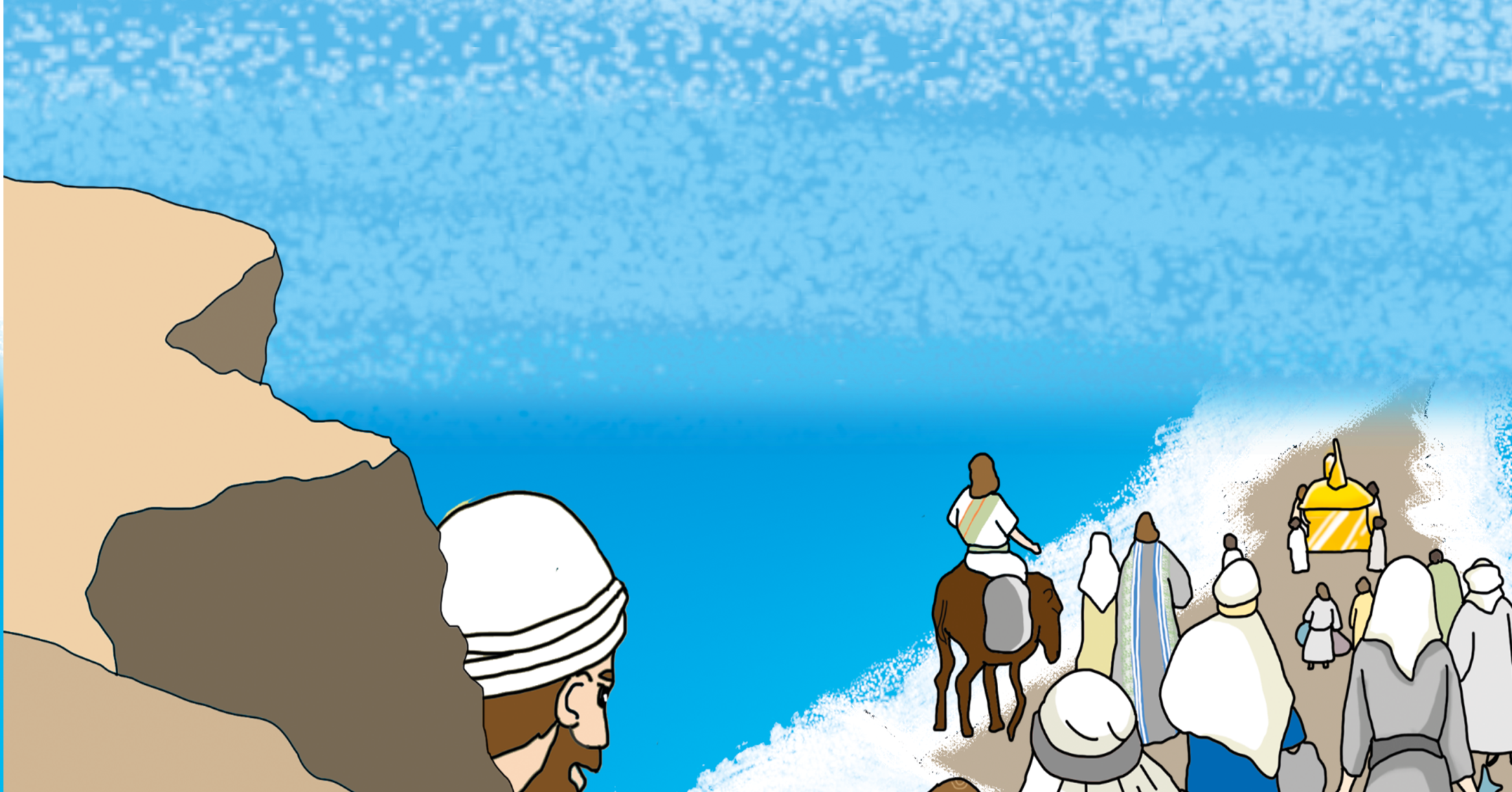 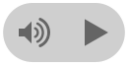 3.のちに　おこった　こと
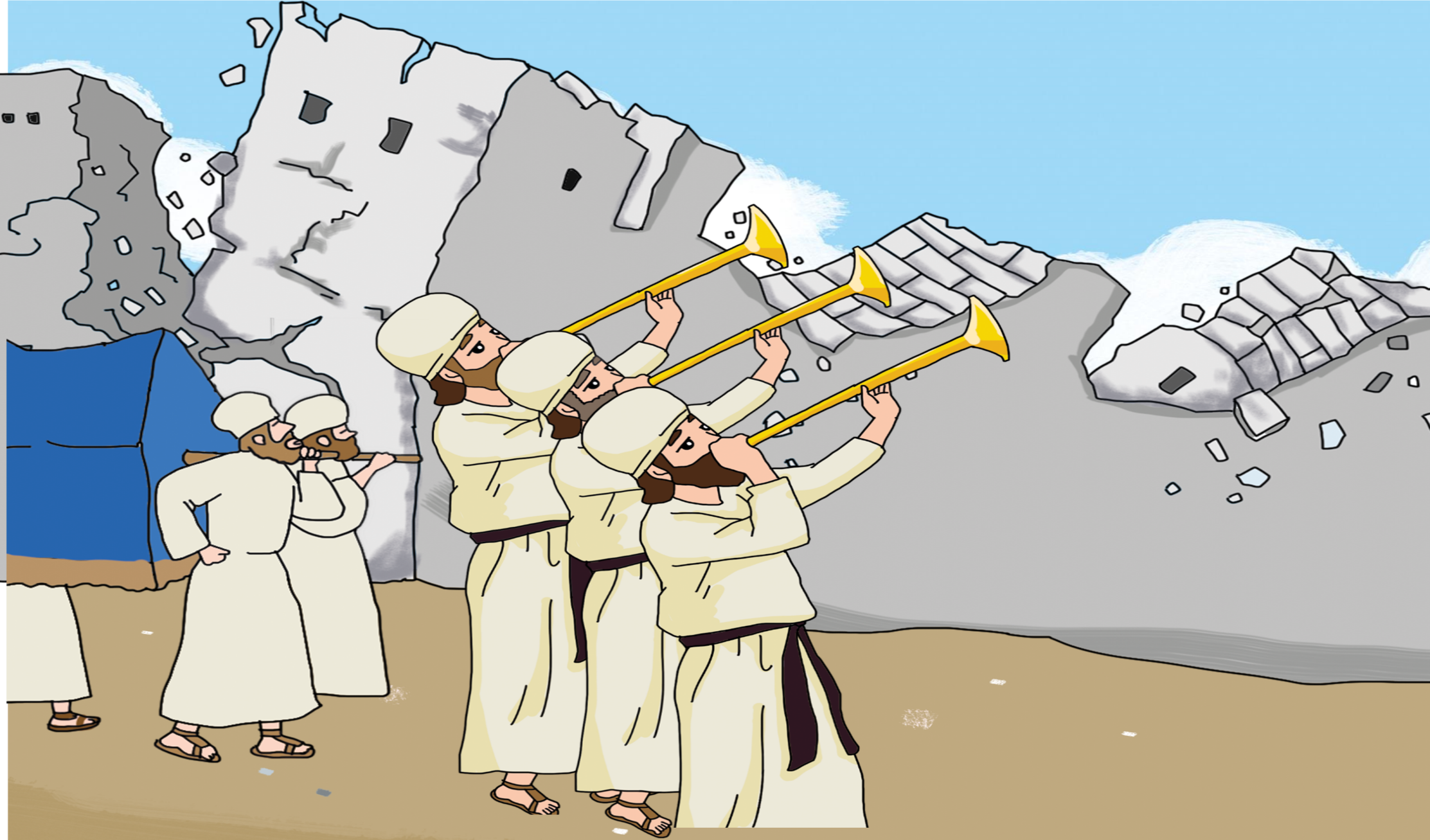 エリコの　じょうへきを　くずしました
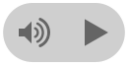 3.のちに　おこった　こと
ひと　つきを　とめました
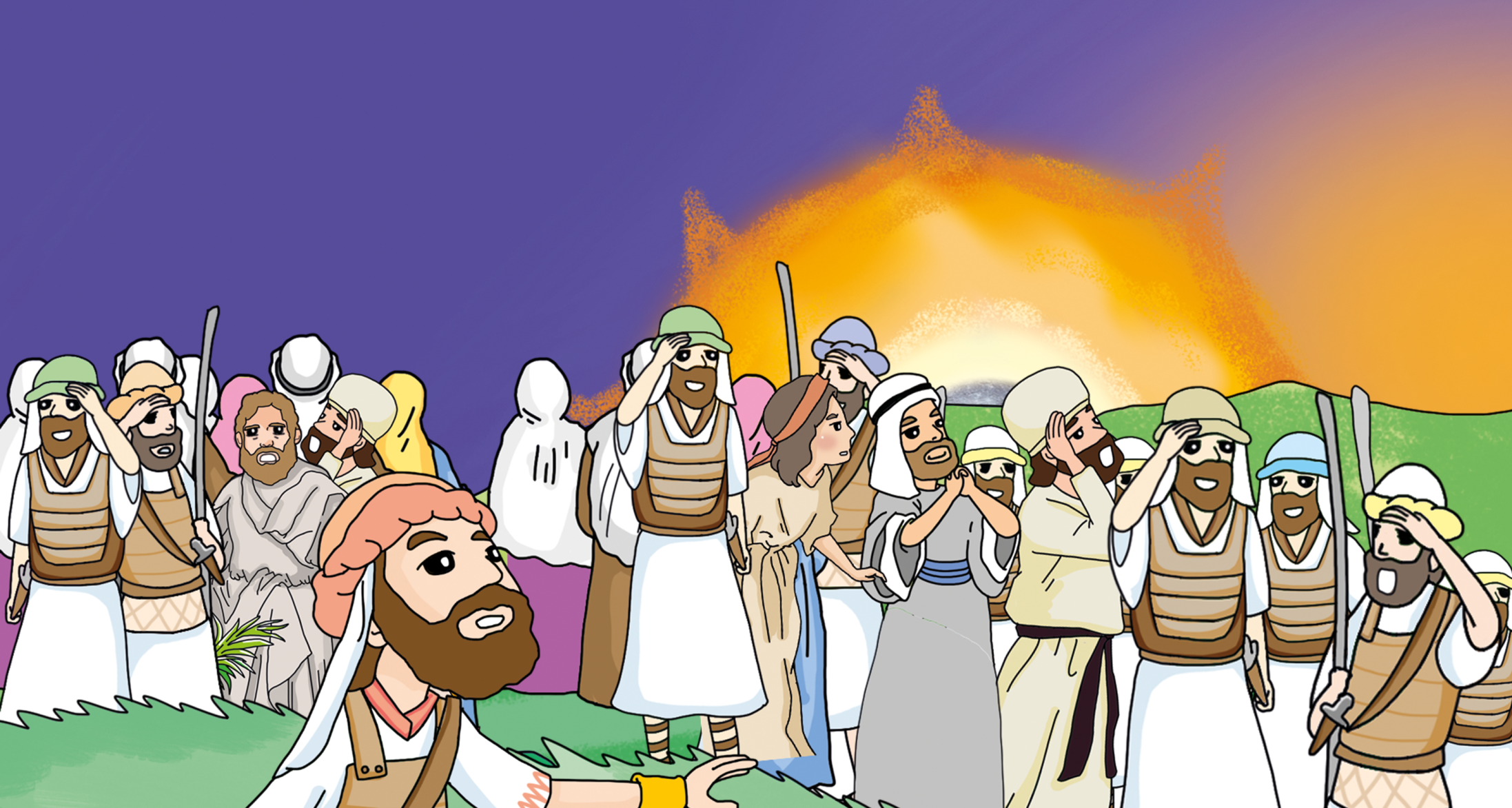 を
し
て
こく　いん　し　よう
フォーラム
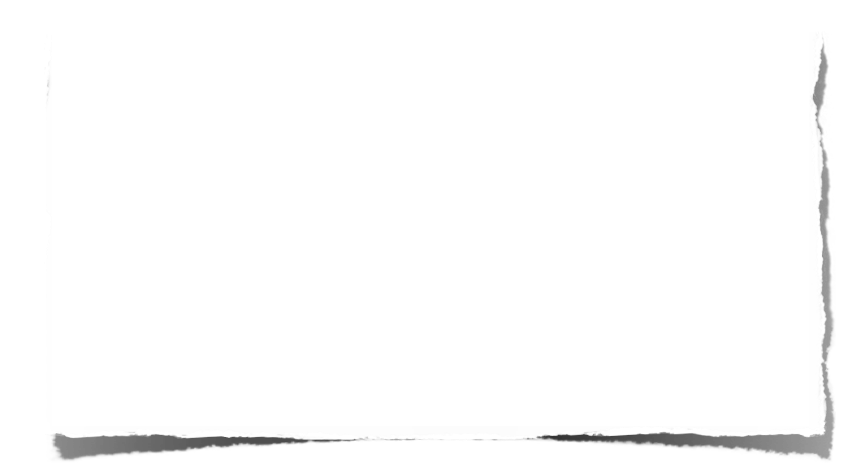 みことば　–しゅつエジプトの　しゅやくが　あらかじめ　
もった　ことに　ついて　フォーラムしよう
じっせん　–　みことばを　にぎって　わたしが　
じっせん　することに　ついて　フォーラムしよう
いのり　ｰ　かみさまに　いのりぶんを　かこう！